PICU Journal Club 2023: Pediatric Distraction on Induction of Anesthesia With Virtual Reality and Perioperative Anxiolysis: A Randomized Controlled Trial
March 1st - March 31st, 2023
Contact Person/ Author: 
Ramona Jachymiak, MSN, RN, CCRN

Objectives: ​​At the end of this session, learners should be able to verbalize effective noninvasive modalities to reduce preoperative anxiety in the pediatric population with the use of Virtual Reality. 
​​
Target Audience:​ This activity is designed for pediatric nursing. 


Article and Quiz Link: <Link to be provided by Carissa>


Disclosure:​ None of the planners or presenters for this educational activity have relevant financial relationships to disclose with ineligible companies. ​



Accreditation  Statement:​
In support of improving patient care, Advocate Aurora Health  is jointly accredited by the Accreditation Council for Continuing Medical Education (ACCME), the Accreditation Council for Pharmacy Education (ACPE), and the American Nurses Credentialing Center (ANCC), to provide continuing education for the healthcare team.​

Credit Designation Statement(s): ​
American Nurses Credentialing Center (ANCC): Advocate Aurora Health designates this enduring activity for a maximum of (1.0 ) ANCC contact hours. Nurses should claim only the credit commensurate with the extent of their participation in the activity. 


​
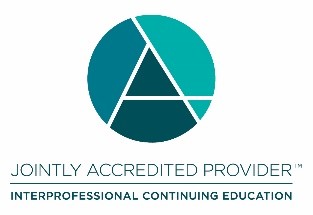 Created By: Ramona Jachymiak, MSN, RN, CCRN      Created Date: 01/23/2023     Revised Date:  01/23/2023   Post Until:  3/31/2023